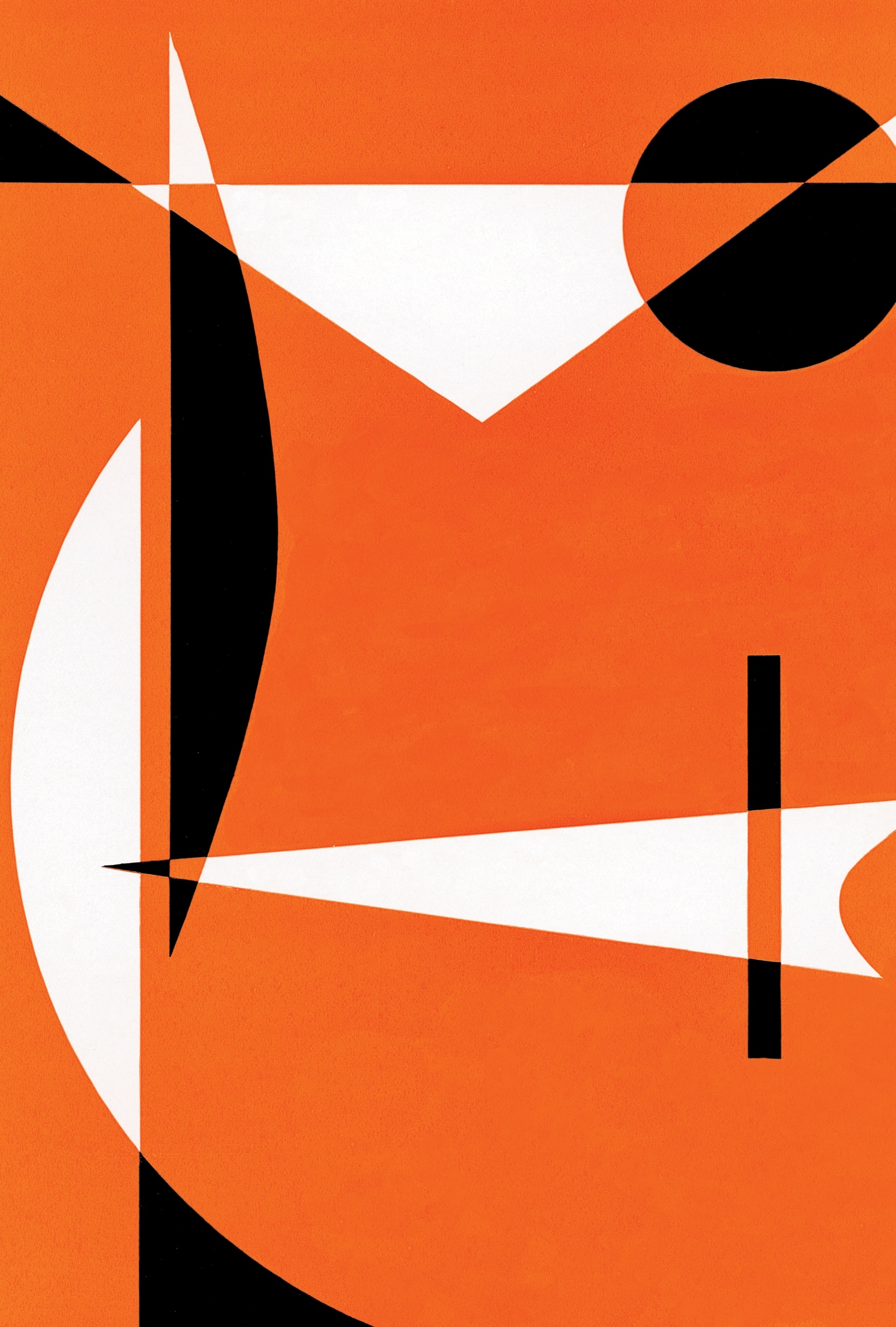 The history of advertising
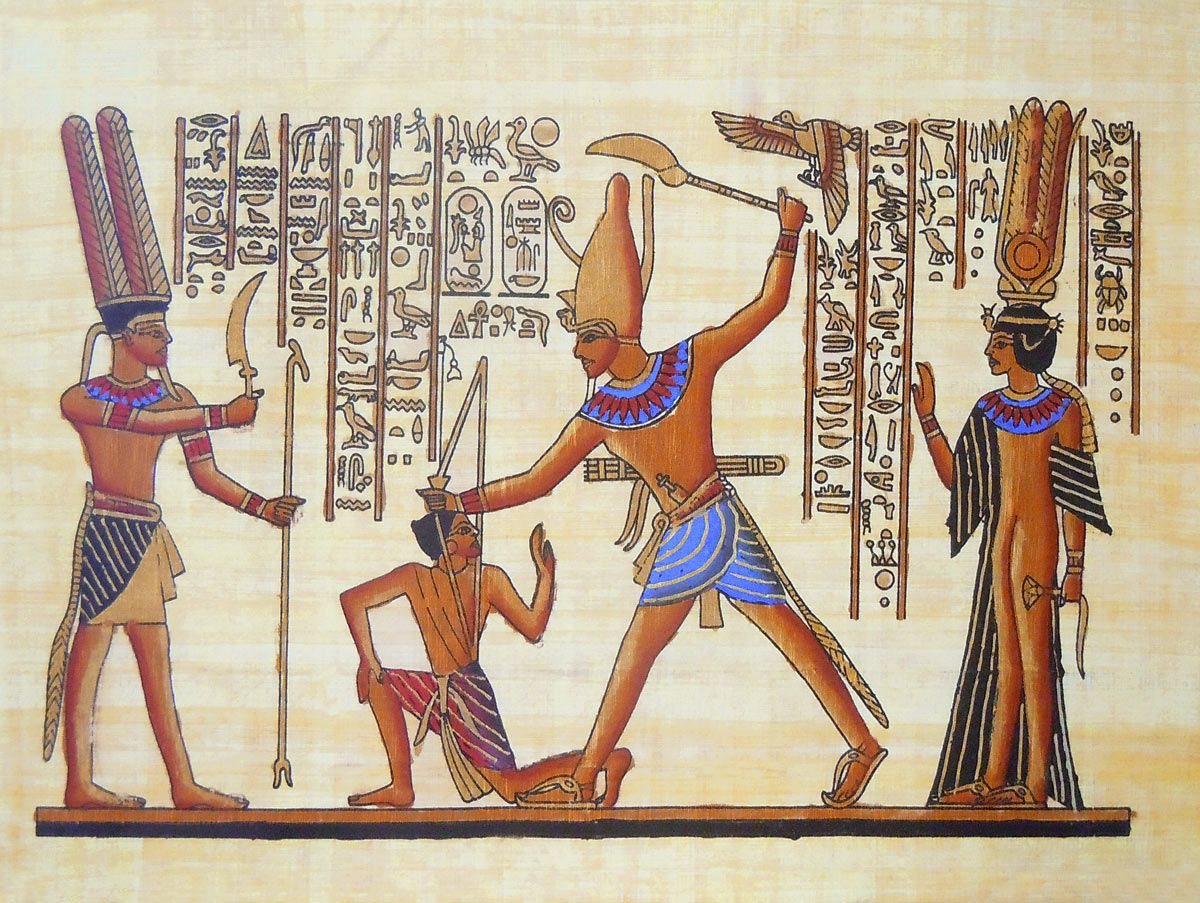 The simplest forms of advertising existed before our era. Тhe first ads under the wanted category were found on Egyptian papyrus, promising a reward for the return of escaped slaves.
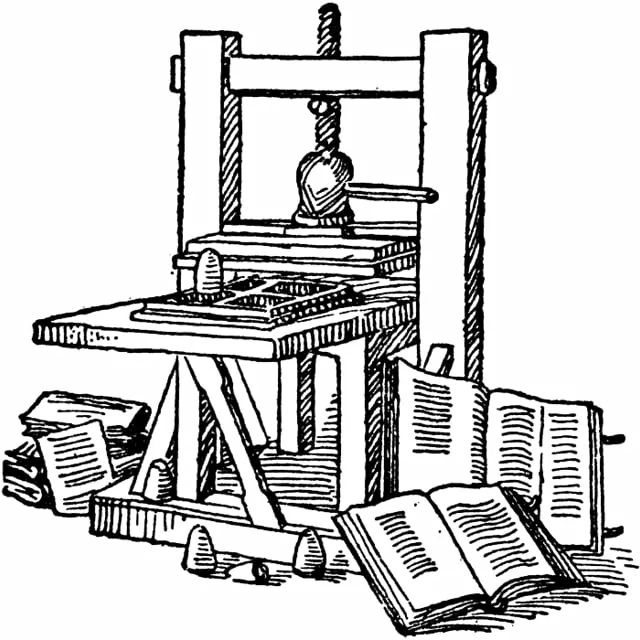 The birth of the press came much later, only in the fifteenth century. It was when fast development of trade in European countries started to form a demand for information. It`s satisfaction became possible by a technological breakthrough – the invention of the printing press by Johann Guttenberg.
The first printed flyer was published irregularly, in small editions, with unsystematic content. Only in the seventeenth century all over the  civilized world began to publish real periodicals.
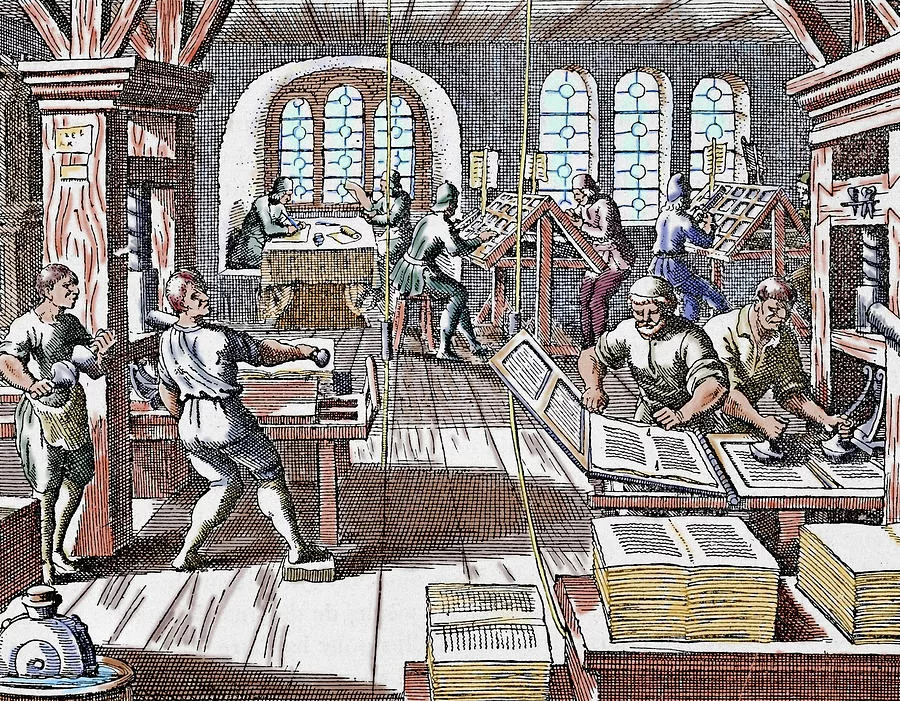 So, in 1631, the first daily newspaper was published in France with a circulation of 1200 copies. Along with the news, it also published ads.
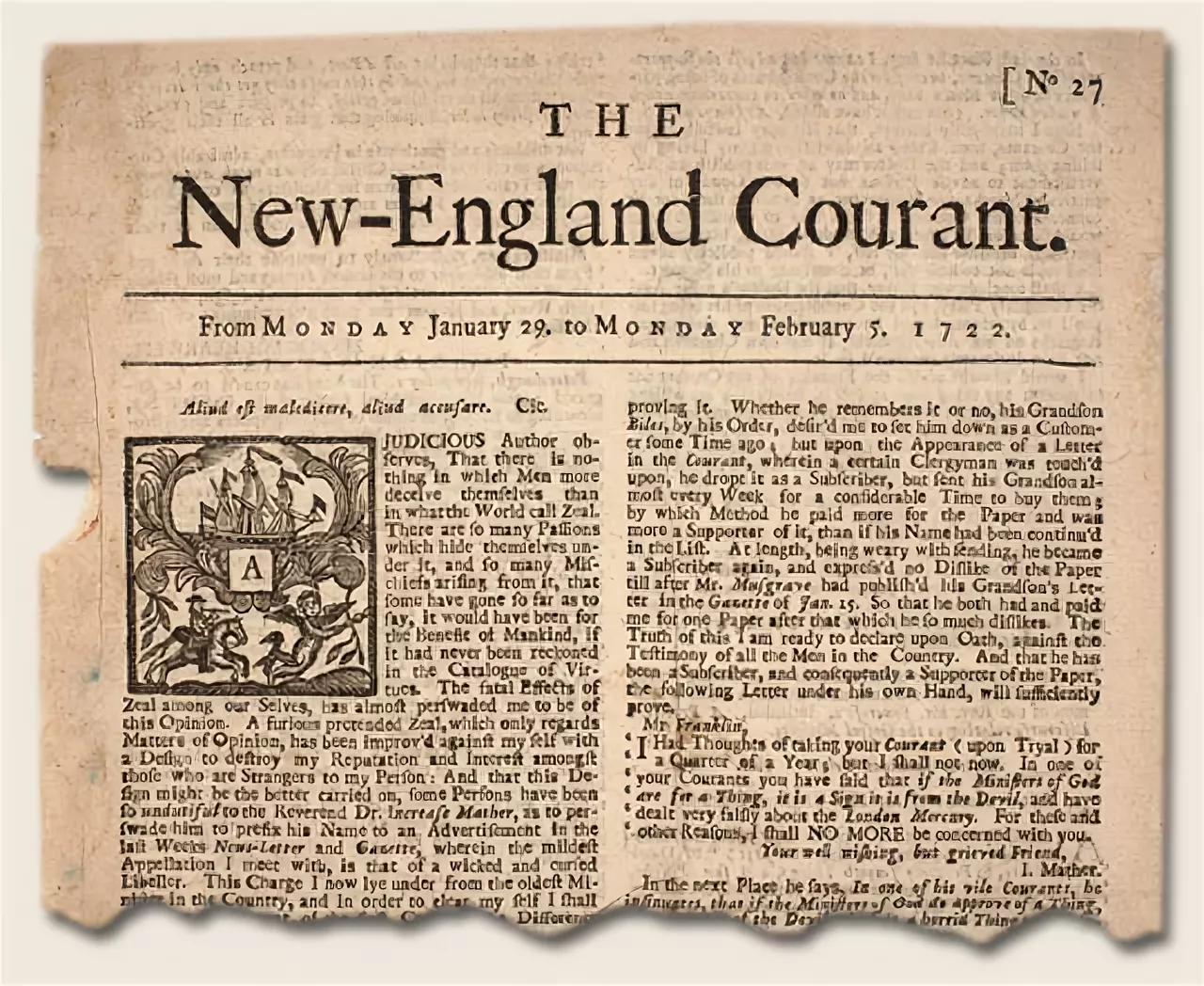